Постановка и решение коррекционных задач урока и занятия специалиста
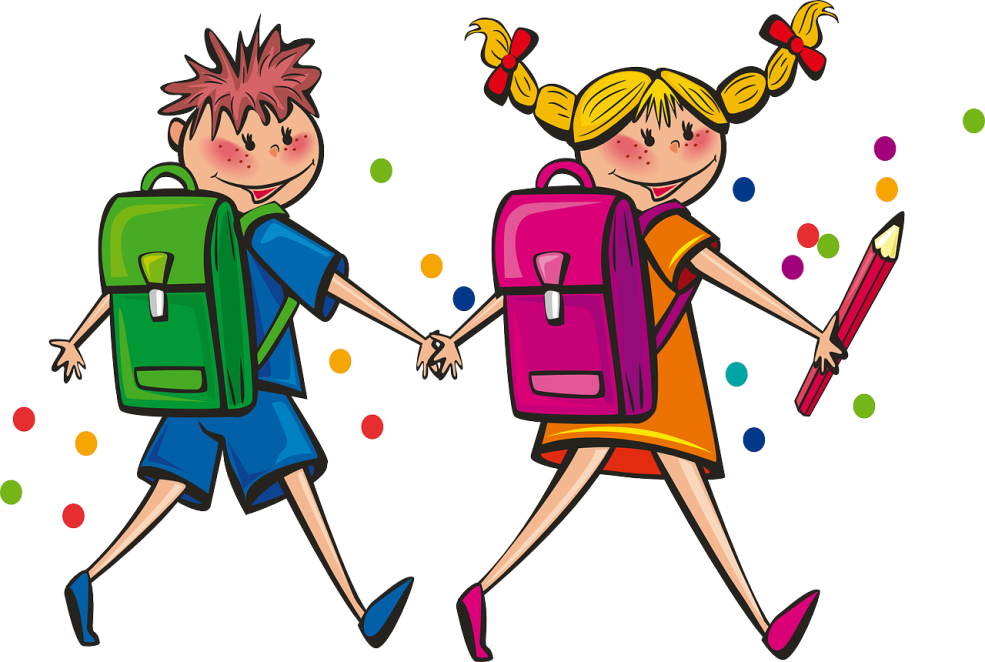 «Ум, сердце и руки- вот что нужно развивать в детях, как единое целое!»
Ш. Амоношвили
Коррекция – система педагогических мероприятий, направленная на исправление недостатков в психофизическом развитии детей.
Коррекционная работа – это исправление или ослабление имеющихся недостатков учащихся и содействие возможно большему приближению развития этих детей к их максимальному уровню.
Общая коррекция заключается в исправлении дефектов мышления, в повышении интеллектуального уровня обучающихся, что позволяет им приобрести новые знания и навыки на более высоком уровне. 
Индивидуальная коррекция зависит от наличия и степени проявления какого-либо из дефектов. Она проходит поэтапно, с анализом результатов работы на каждом этапе. По мере исправления типичных недостатков дети включаются во фронтальную работу.
«корректировать»
-вносить коррективы, что-либо исправлять;
-исправлять в тексте ошибки.

«корригировать»
- исправлять, вносить правки, то же, что корректировать (в первом значении).
Коррекционная задача урока обычно имеет такое оформление: коррекция речи, памяти, внимания, мышления, что практически невыполнимо.
 Невозможно в ходе одного урока одновременно корригировать все психические процессы.
Коррекционная задача должна быть предельно конкретной и ориентированной на активизацию тех психических функций, которые будут максимально задействованы в ходе данного урока, то есть через их активную работу будет подступать и отрабатываться учебная информация.
Коррекционные  задачи:

Коррегировать … путём выполнения;
Развивать … через выполнение;
Коррегировать и развивать … при работе с  …;
Развивать … на основе упражнений …
КОРРЕКЦИЯ ВНИМАНИЯ
произвольное, непроизвольное, устойчивость, переключение внимания, увеличение объема внимания, слуховое внимание, зрительное внимание, избирательность, развитие наблюдательности, концентрация…
-Формировать навыки самоконтроля.
-Приучатъ обучающихся проверять правильность собственных действий (следить за своей речью, перечитывать прочитанное и т. д.).
-Развивать быструю переключаемость внимания.
-Учить распределению внимания.
-Увеличивать объём внимания.
-Развивать силу внимания (не замечать посторонних раздражителей).
-Воспитывать устойчивое внимание.
КОРРЕКЦИЯ РЕЧИ

коррекция и развитие связной устной речи 

(регулирующая функция, планирующая функция, анализирующая функция; фонетическая, грамматическая, лексическая, выразительная сторона; орфоэпически правильное произношение, пополнение и обогащение пассивного и активного словарного запаса, диалогическая и монологическая речь; функции общения, импрессивной (понимание обращенной речи), экспрессивной  (самостоятельной речи); эмоциональной окраски речи; плавность, последовательность речи;  ) через выполнение…;
коррекция и развитие связной письменной речи
 
(при работе над деформированными текстами, сочинением, изложением, творческим диктантом); сознательного чтения, ритма, темпа, выразительности чтения; читательской самостоятельности; графических навыков…
-Развивать фонематический слух.
-Учить дифференцировать звуки речи, сходные по месту или способу образования.
-Развивать функции фонематического анализа.
-Преодоление речевого негатива.
-Расширять активный словарь.
-Совершенствовать грамматический строй речи.
-Учить пониманию слов различной меры общности.
-Учить строить предложения по принципу сочетания, подчинения.
-Вырабатывать привычку слухового контроля.
-Вырабатывать качество чтения.
КОРРЕКЦИЯ ПАМЯТИ
 коррекция и развитие памяти (запоминание, сохранение, воспроизведение; вербальную (словесную), образную (зрительную), моторную  (двигательную), эмоциональную; кратковременную, долговременную, оперативную
-Совершенствовать быстроту, полноту и точность восприятия.
-Совершенствовать правильность формулировок, умения давать краткий ответ.
-Работать над последовательностью воспроизведения, умением устанавливать причинно- следственные, временные связи между отдельными фактами и явлениями.
-Работать над укреплением памяти и преодолением её дефектов через охранительный режим.
-Развивать словесно-логическую память.
-Тренировать образную память.
-Развивать зрительную память.
КОРРЕКЦИЯ ВОСПРИЯТИЯ  И ОЩУЩЕНИЙ
осмысленность, обобщенность, целостность, быстрота, объем, зрительное, слуховое, тактильное, фонематическое
-коррекция и развитие зрительных восприятий…;
-развитие слухового восприятия…;
-коррекция и развитие тактильного восприятия…;
-узнавание и называние предмета (положение в пространстве)…
КОРРЕКЦИЯ МОТОРИКИ
общая, мелкая, артикуляционная; координация движений (произвольность, целенаправленность); пространственная ориентировка; удержание равновесия; быстрота двигательной реакции

-коррекция и развитие мелкой моторики кистей рук (формирование ручной умелости, развитие ритмичности, плавности движений, соразмерности движений)…;
КОРРЕКЦИЯ МЫШЛЕНИЯ
 коррекция и развитие мыслительной деятельности (мыслительных операций анализа и синтеза, сравнения, обобщения;  выявление главной мысли, установление логических и причинно-следственных связей, планирующая функция мышления, пространственное воображение, ориентировка в пространстве, времени, умение планировать свою деятельность, контролировать свою деятельность, виды : наглядно-действенное, наглядно-образное, словесно-логическое)…;
-Учить выделять главное, существенное.
-Учить замечать недостатки в работе, анализировать ход выполнения работы, сравнивать с образом.
-Упражнять в распознавании сходных предметов, находить сходные и отличительные признаки.
-Развивать умение группировать предметы.
-Работать над разложением целого на части и восстановлением целого из частей.
-Работать над пониманием нового правила или понятия.
-Учить делать выводы.
-Учить применять правила при выполнении упражнения.
-Развивать умение сравнивать анализировать.
-Преодолевать инертность психических процессов.
-Развивать мыслительную и творческую деятельность.
-Развивать целенаправленность в работе.
-Учить выделять сходства и различия понятий.
КОРРЕКЦИЯ ЛИЧНОСТНЫХ КАЧЕСТВ, ЭМОЦИОНАЛЬНО-ВОЛЕВОЙ СФЕРЫ
 навыки самоконтроля, усидчивости и выдержки, умение выражать свои чувств; адекватная оценка своих и чужих действий; преодоление неуверенности; развитие коммуникабельности; преодоление навязчивости, замкнутости, эгоизма; развитие терпения, эстетического вкуса, чувства сострадания и милосердия; культуры поведения, чистоплотности, трудолюбия, порядочности, дружелюбия,; привитие опрятности, обязательности, приучение к порядку, взаимовыручки
-совершенствование коммуникативных умений;-умение отвечать на вопрос;
-умение отвечать на вопрос;-умение возражать, аргументировать мнение;-умение вести диалог, монолог;-повышение культуры и техники общения;-умение проявлять и выражать интерес к окружающему;-тренировка процессов возбуждения и торможения;-развитие адаптивности (быстрота и гибкость переключения);-расширение кругозора;-обогащение чувственного опыта;
Три  блока
коррекционных задач
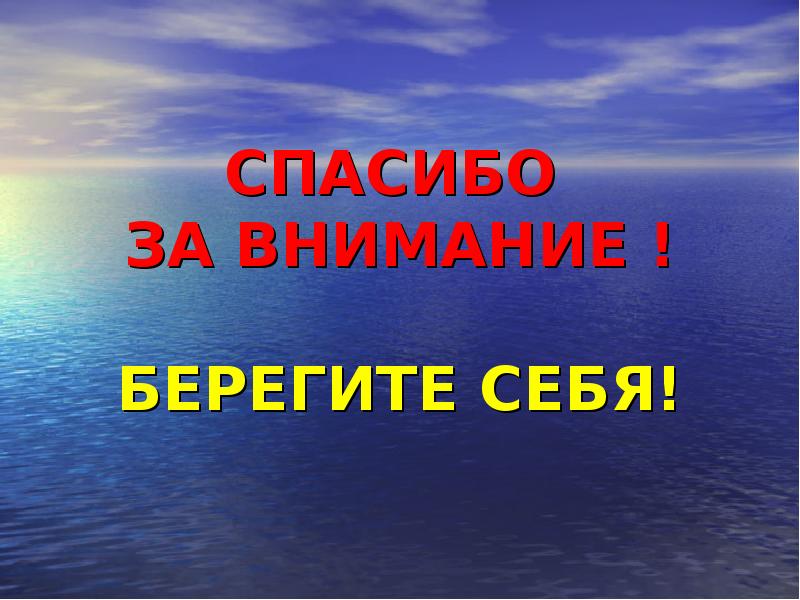